Jermyn Borough Council Meeting
7/2/20
Meeting Agenda
Call to Order
Pledge of Allegiance
Roll Call
Previous Meeting Minutes
Treasurer’s Report/Bills Payable
Correspondence
Public Comment
Professional Reports
Committee Reports
Borough Manager Report
Fireworks Ordinance 
Feral Cats  
Crystal Fire Company 
New Business
Adjournment
Treasurer’s report
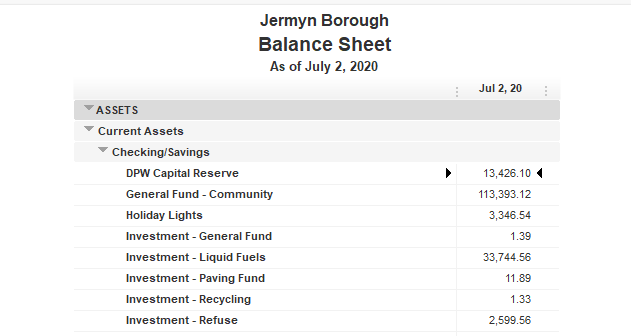 Treasurer’s report
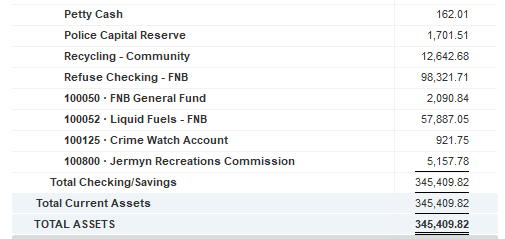 Treasurer’s report
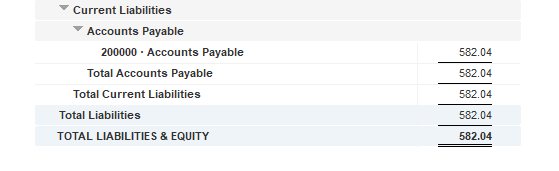 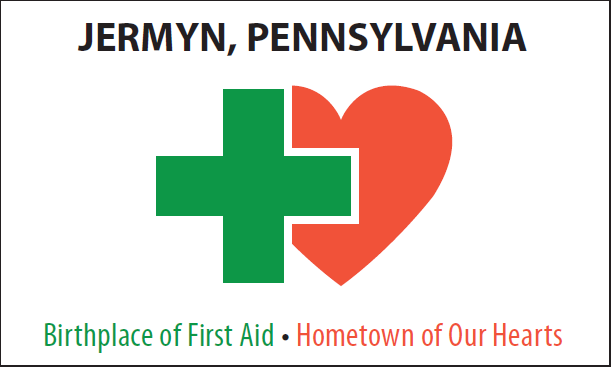